Presentación en Power Point
Yanet Ballesteros S.
Albún Fotográfico
“La sonrisa en un bebe”
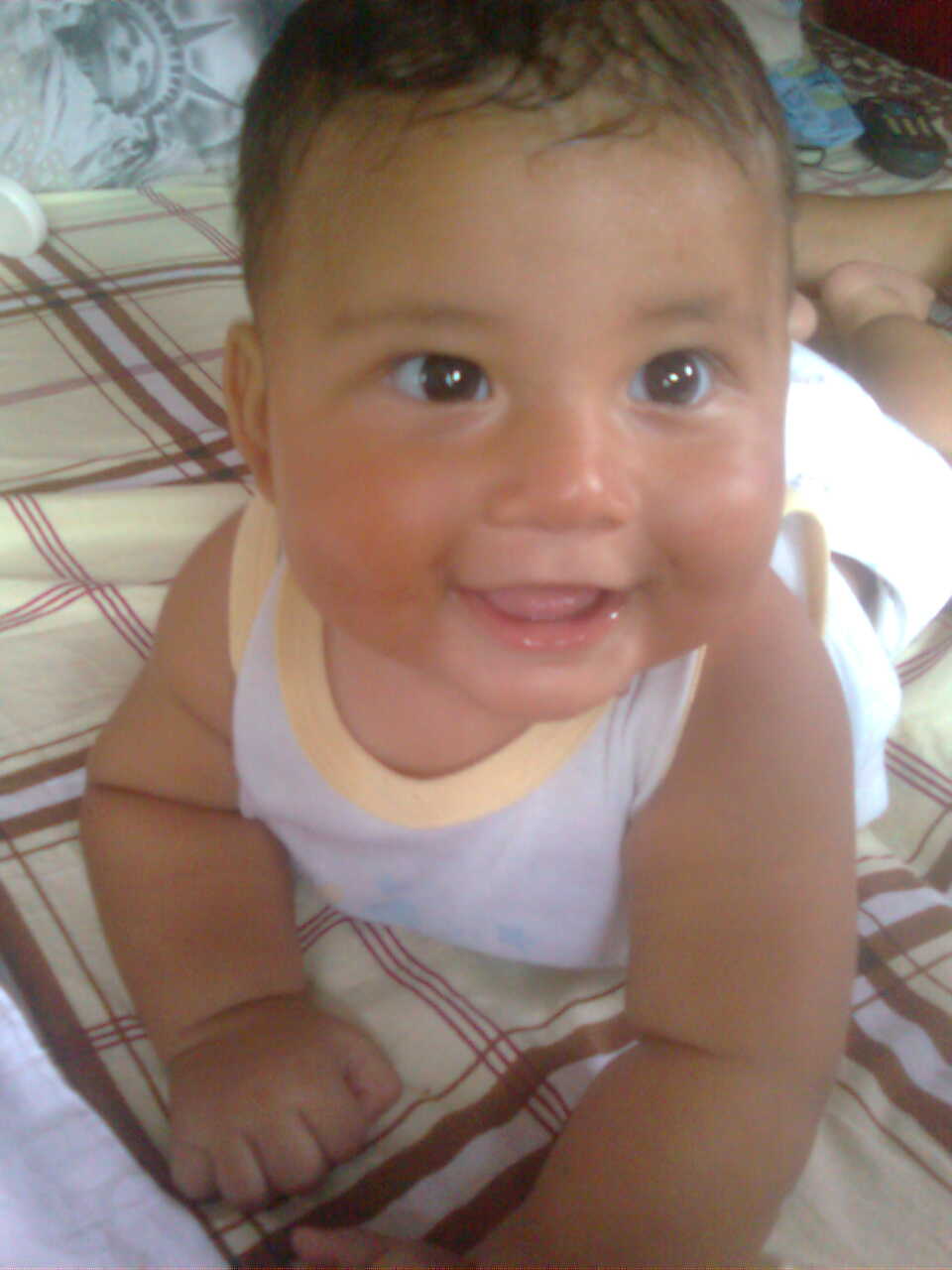 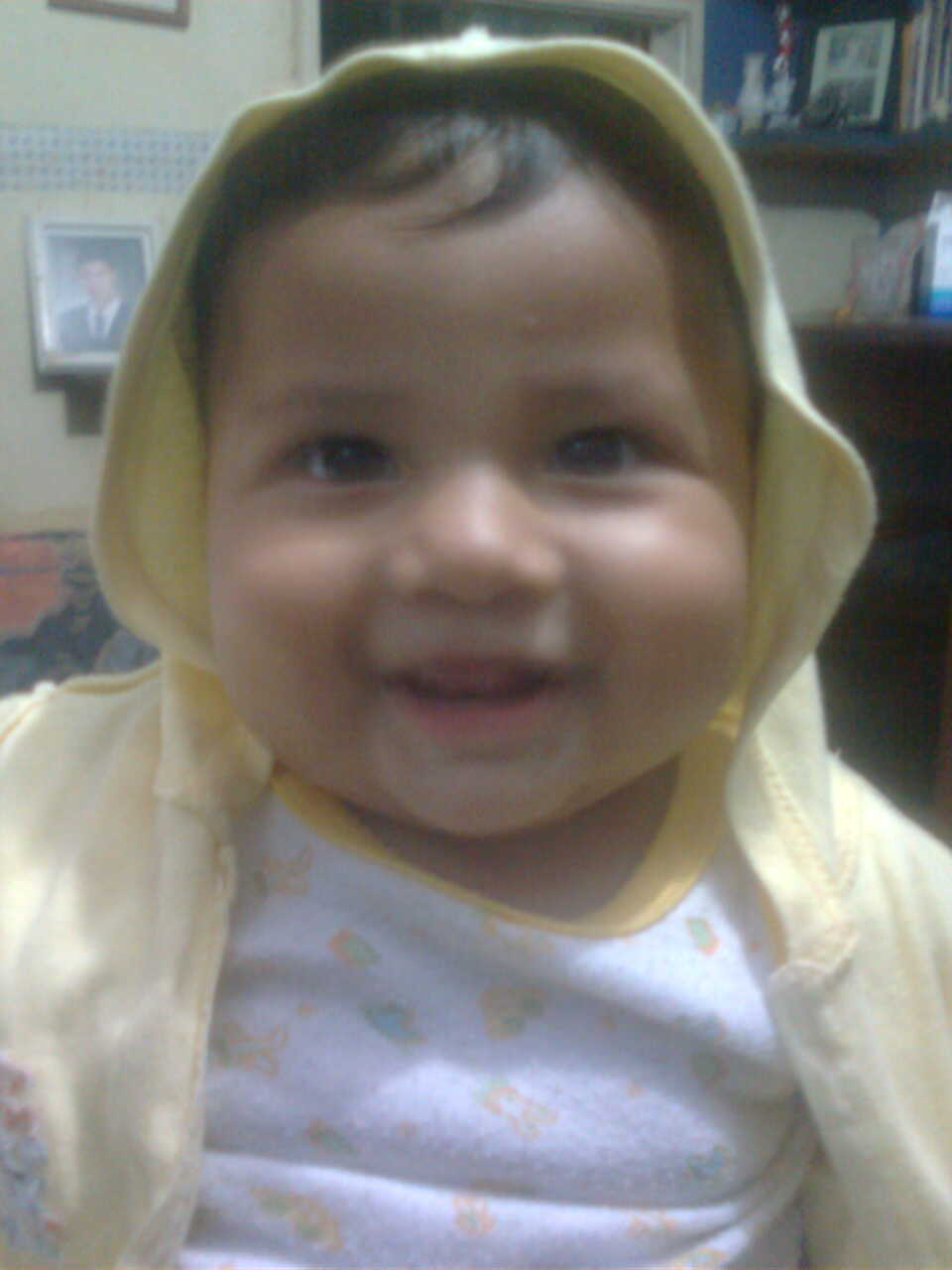 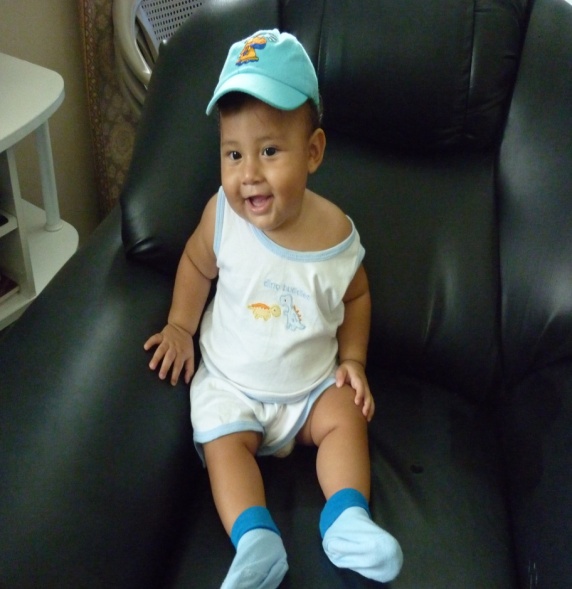 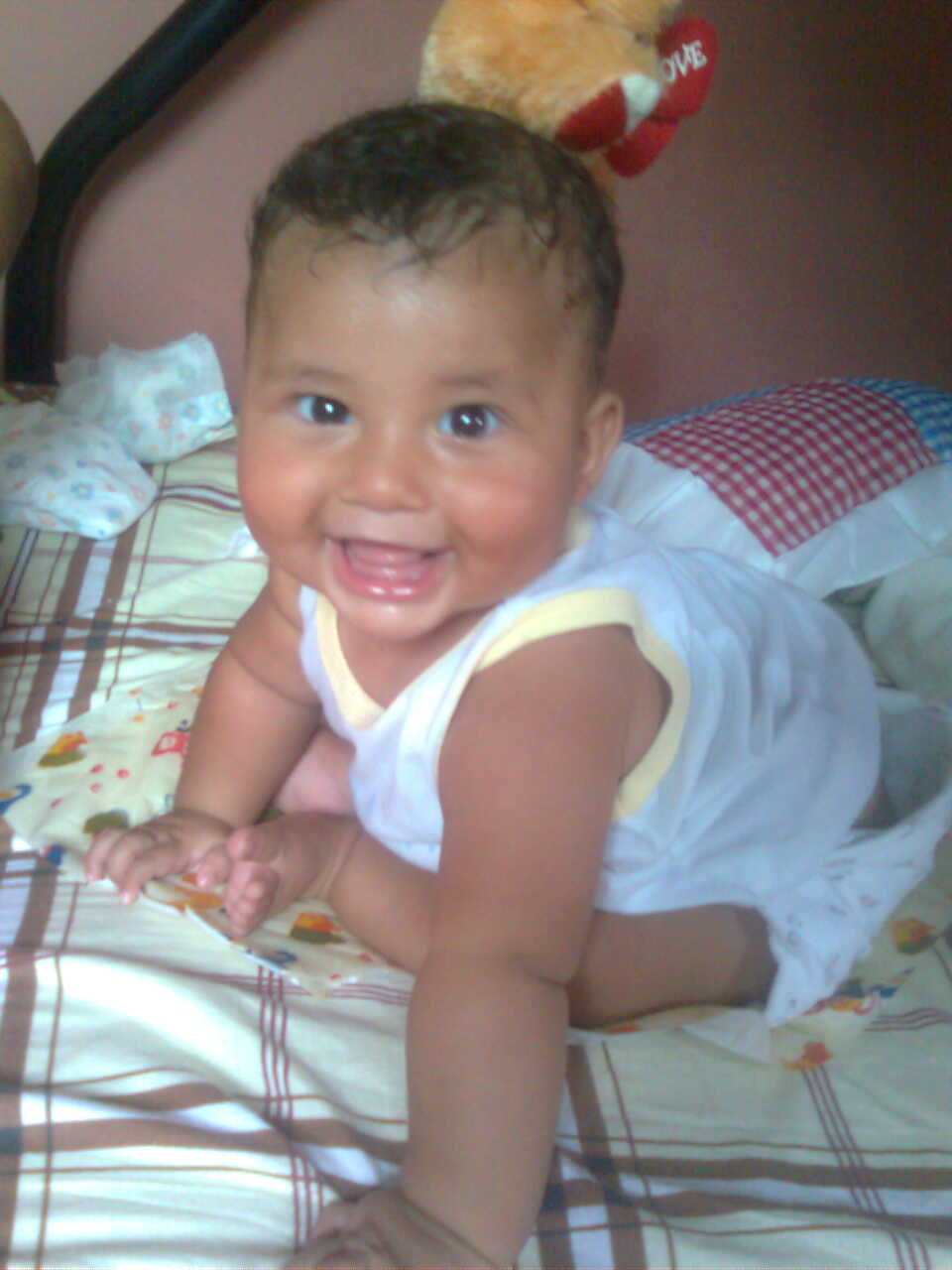 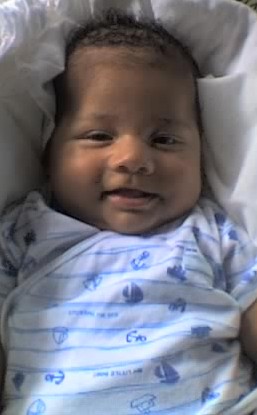 albún DE FOTOS
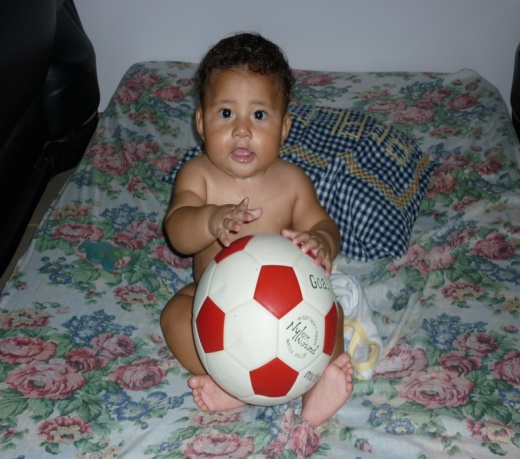 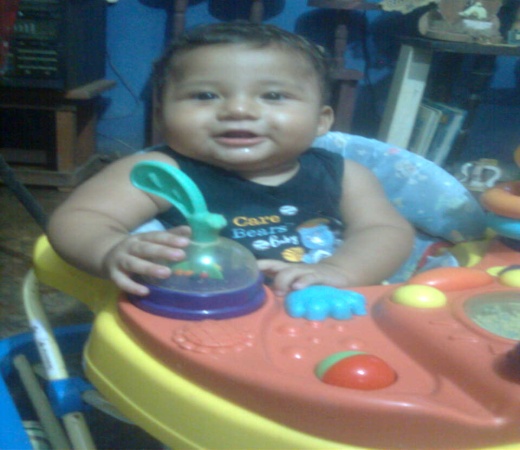 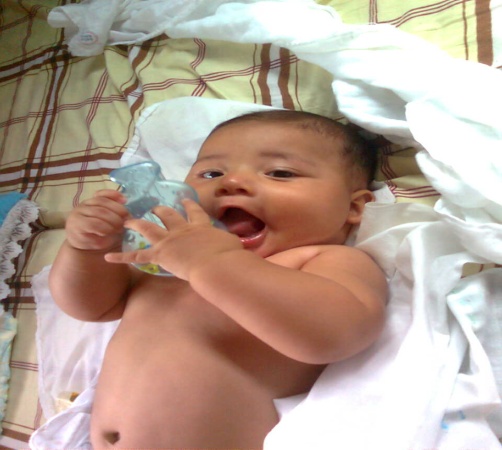 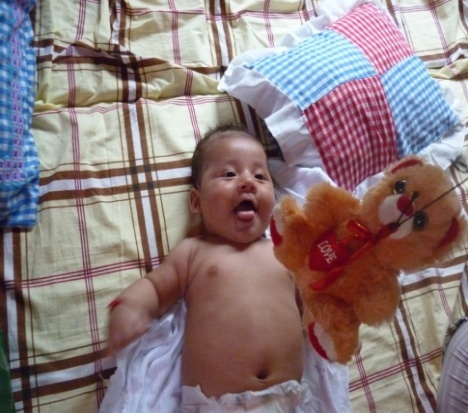 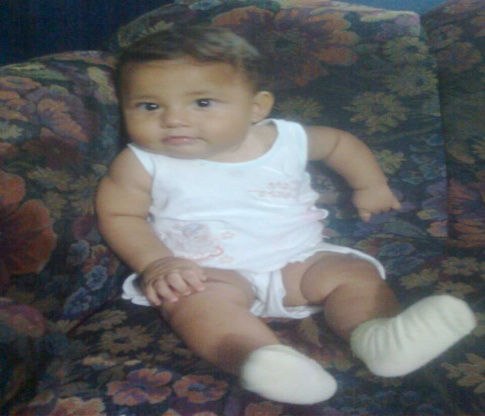 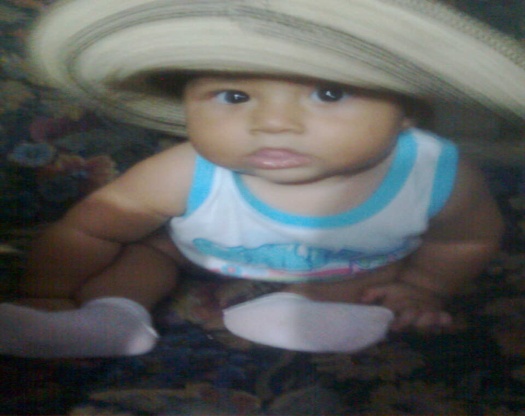 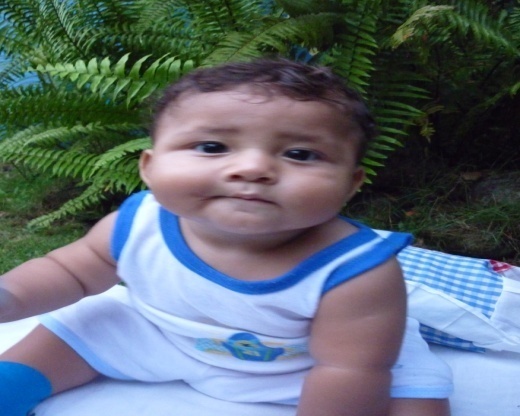 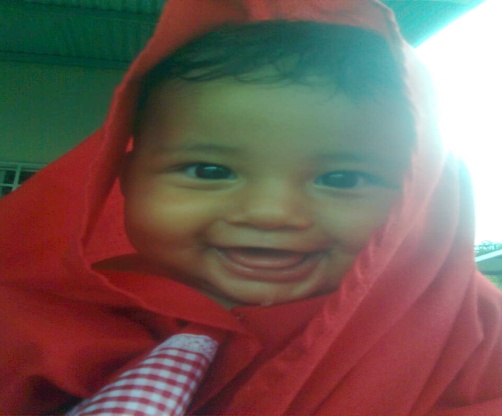 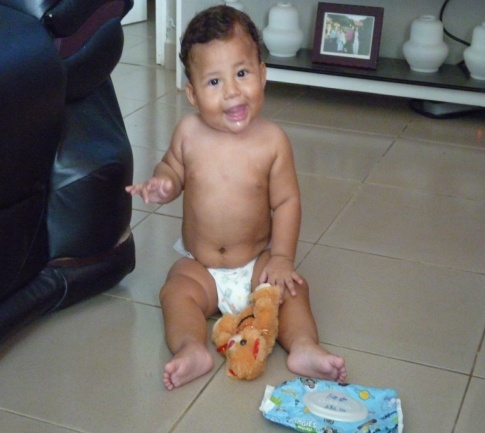 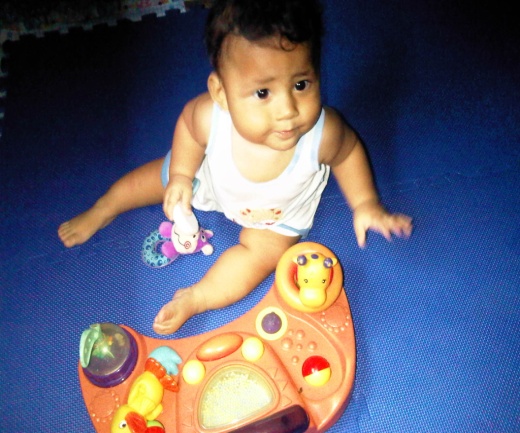 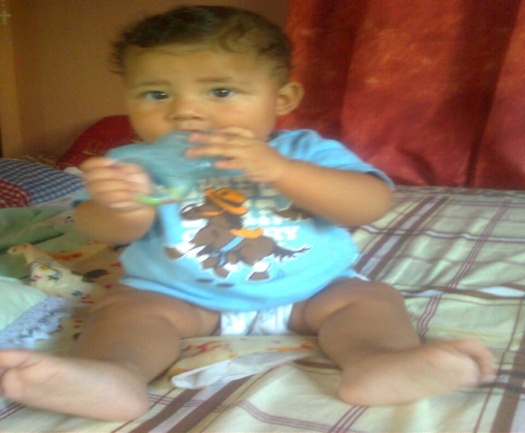 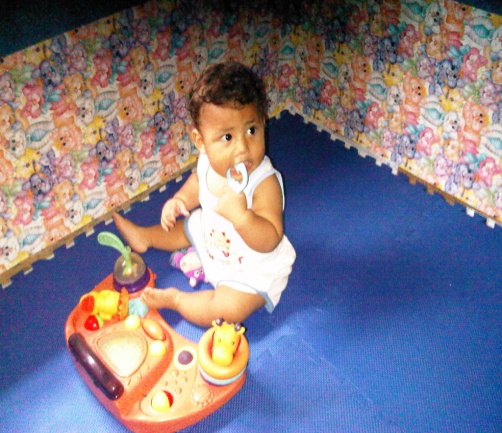 Las  alegrías que puede expresar un bebe al compartir con sus juguetes preferidos, como el bienestar  del lugar donde se encuentre.

Para que un bebe se sienta satisfecho, se debe tratar con amor, cariño, simpatía y buen ánimo a la hora de estar con él.
http://www.youtube.com/watch?v=ZYHXD2-7ca4
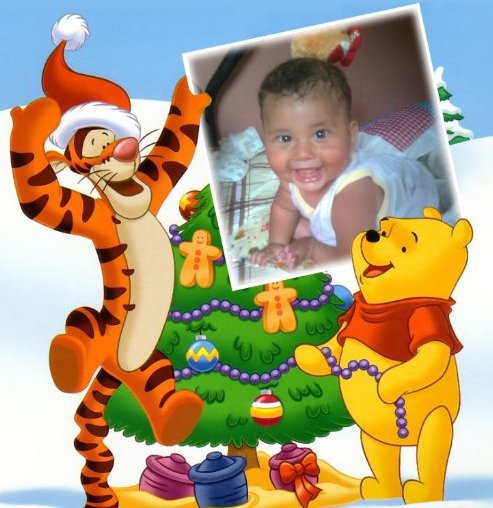 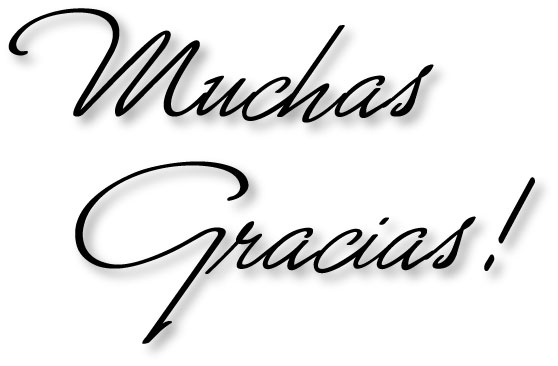